EPIC Infrastructure update
Collaborative effort between - Community Collaborators slide attached

Special Acknowledgments: Dr. Mark Potts Dr. Stylianos Flampouris, Dr. Jong Kim, Kris Booker
Agenda
Partners/EPIC Progress
We hear you, We want to hear more
Community Infrastructure
Repeatable to SRW, RRFS, LandDA, HAFS, and future applications
CI/CD
Complete for SRW
Repeatable for LandDA, HAFS, and future applications
Tutorials and training
Closing
Need for Testing
Closing
Partners
Community Collaborators/Partners
Acknowledgement
NOAA OAR: WPO, GSL, PSL, NSSL, CSL, AOML, GFDL
NOAA Open Data Dissemination (NODD) Program
NWS: EMC, OSTI
DTC
UCAR: CGD, JCSDA
Academia: George Mason University, Oklahoma University, University of Michigan
CSPs: AWS, Azure, and Google Cloud
Cooperative Institutes: CIRES, CIMSS
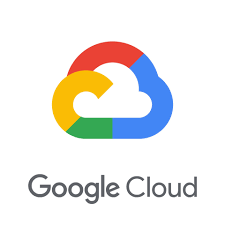 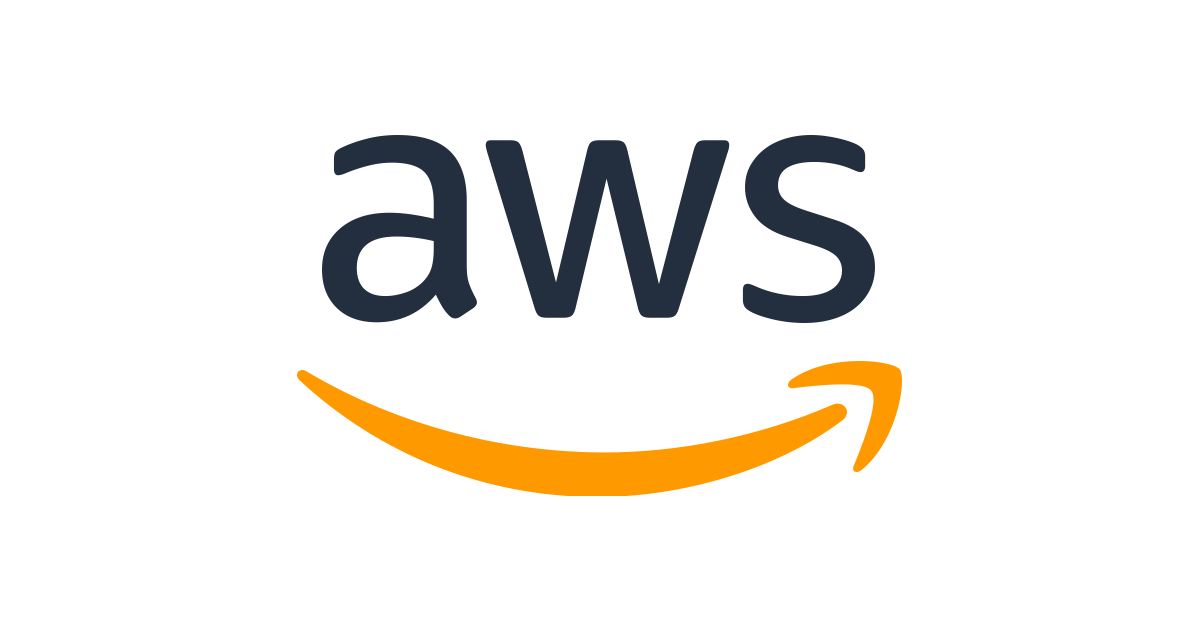 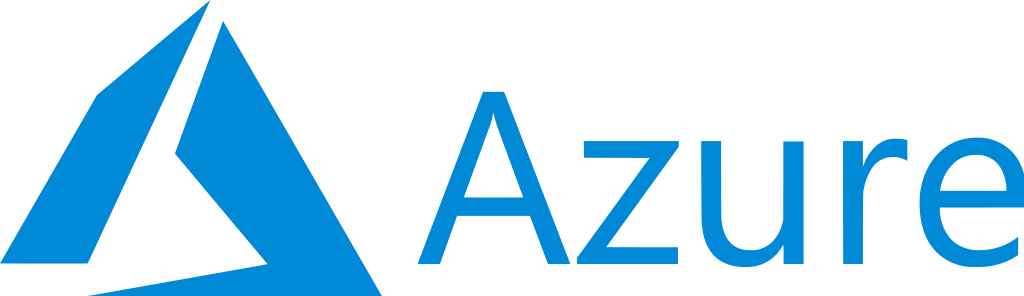 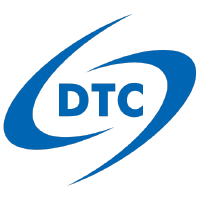 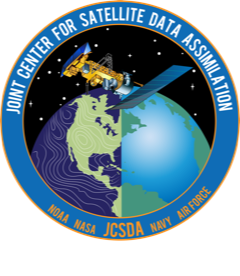 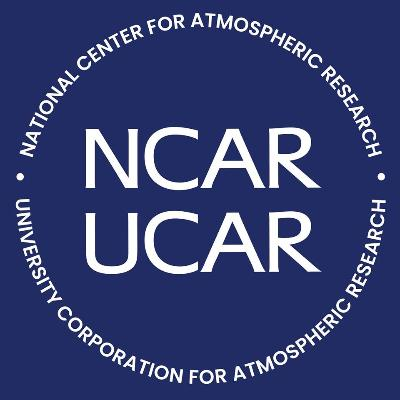 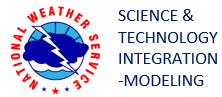 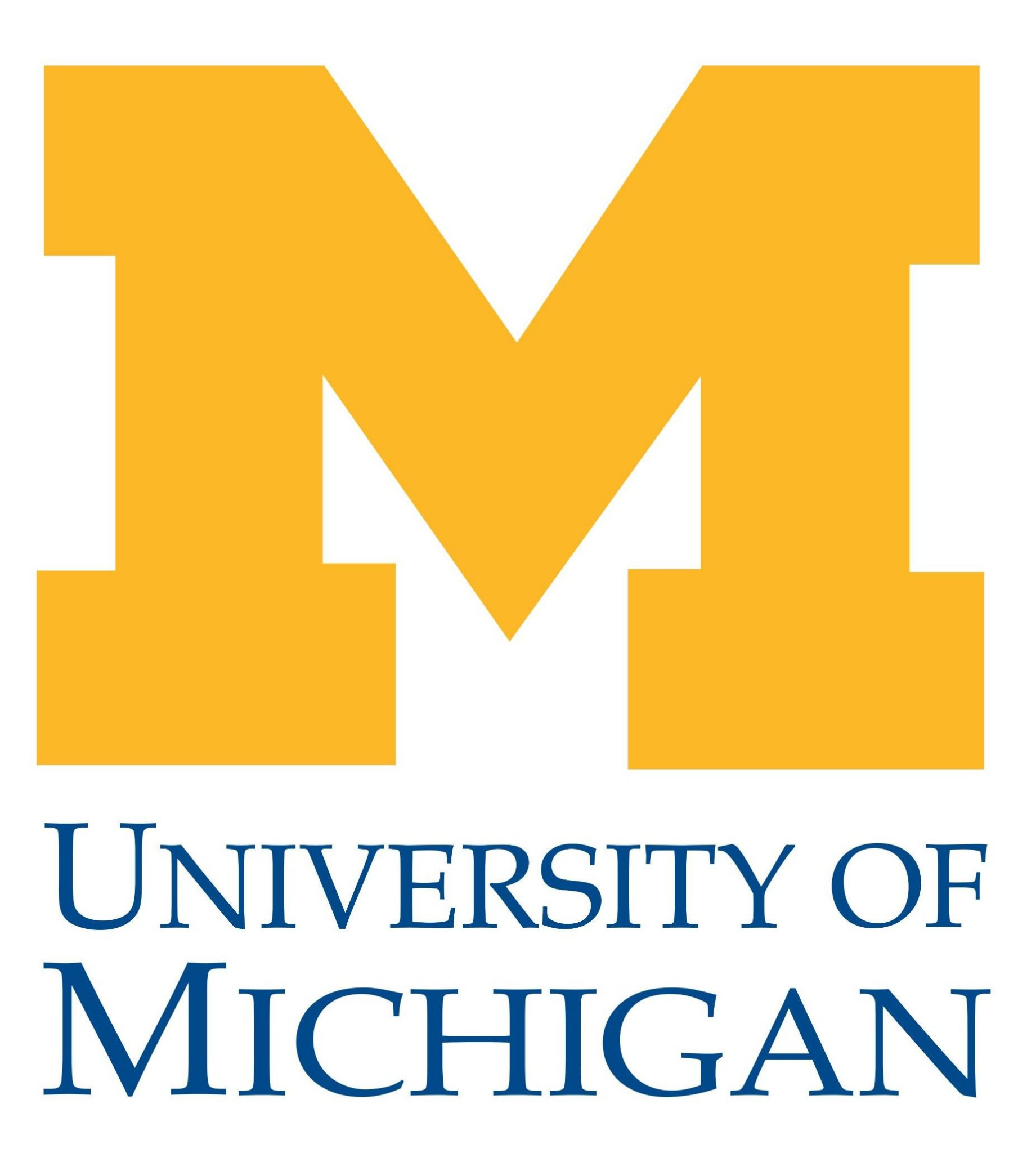 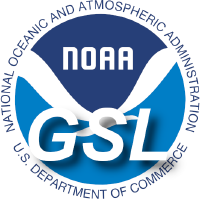 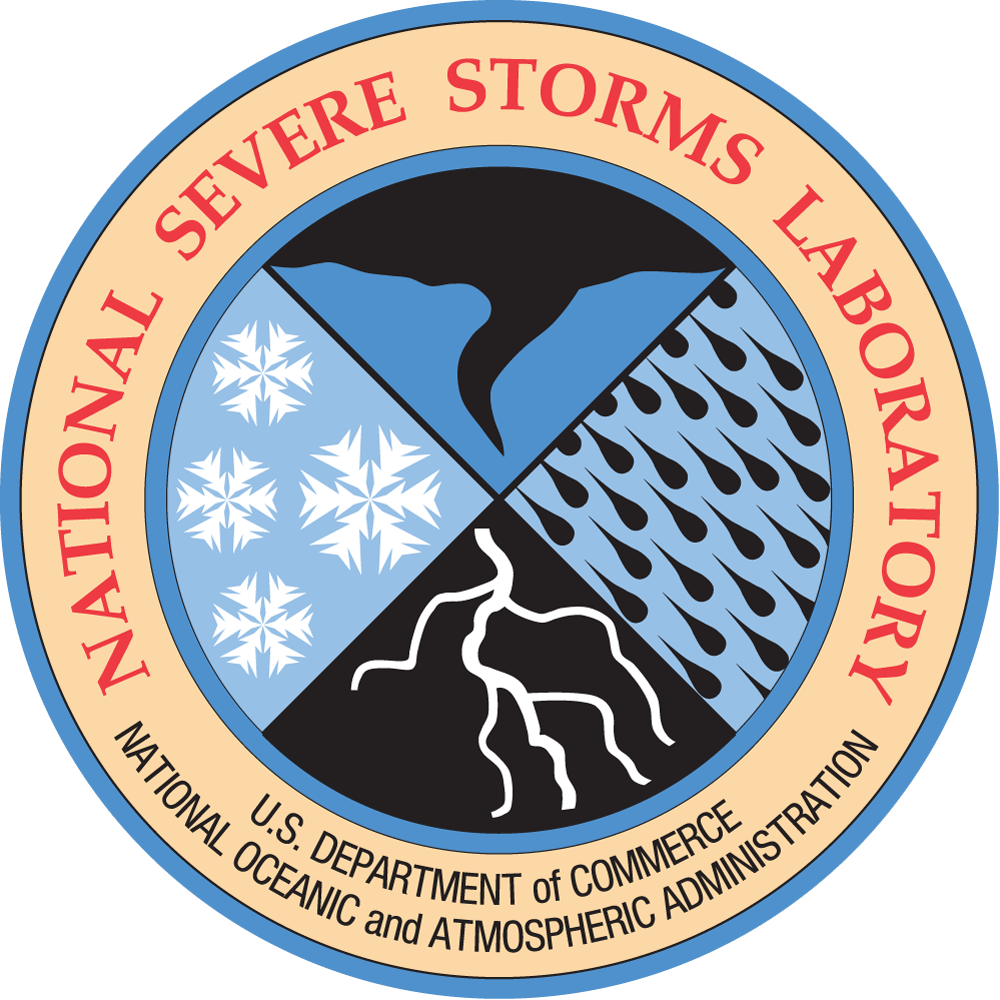 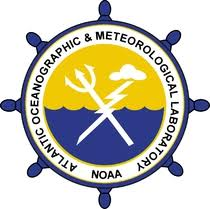 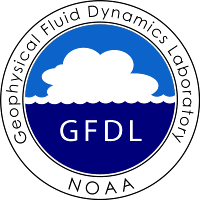 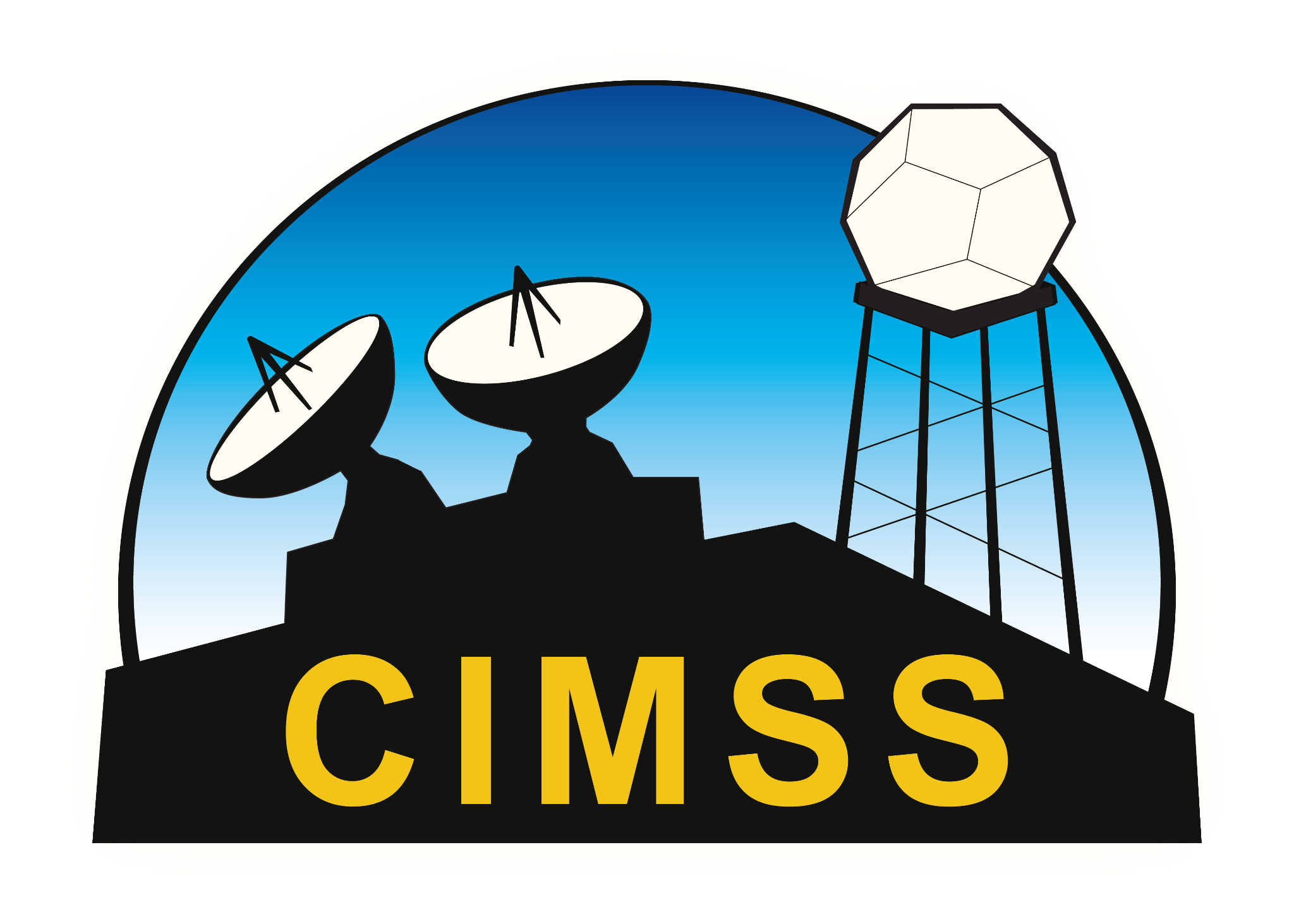 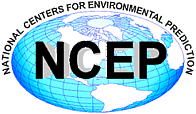 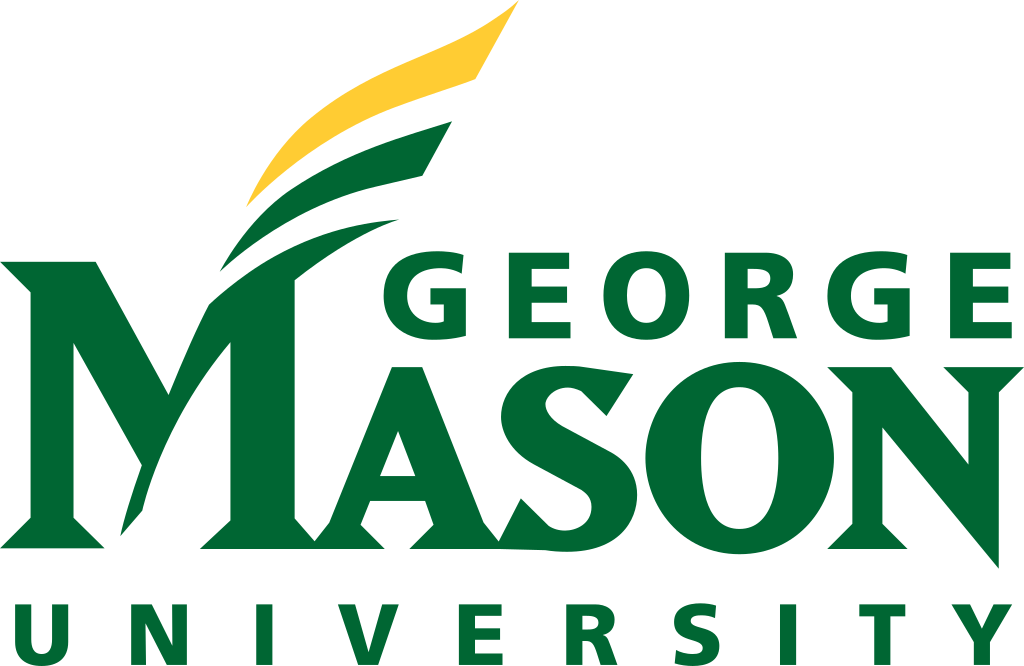 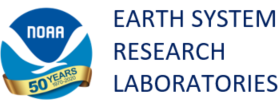 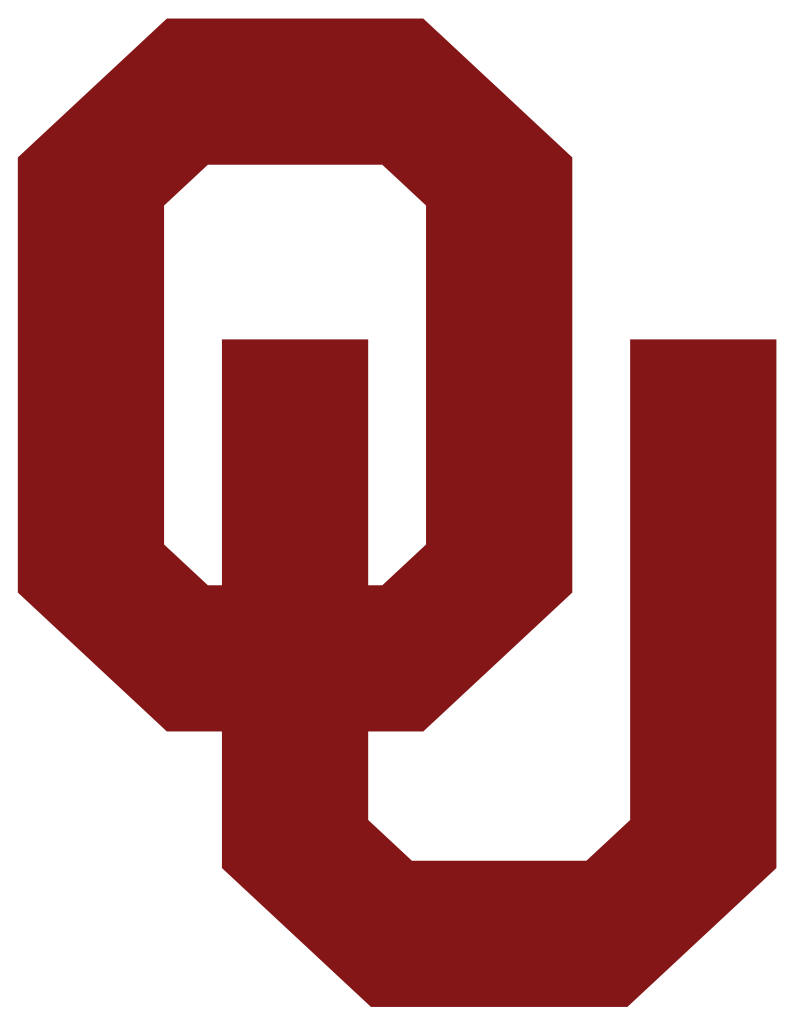 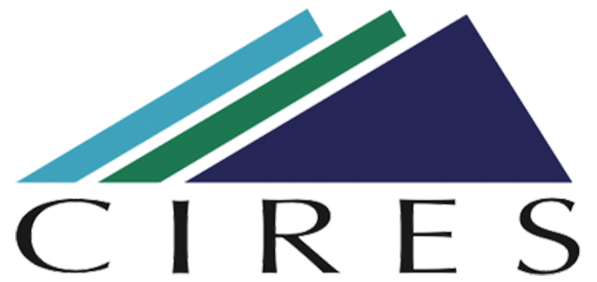 ‹#›
EPIC Progress
We hear you, we want to hear more!
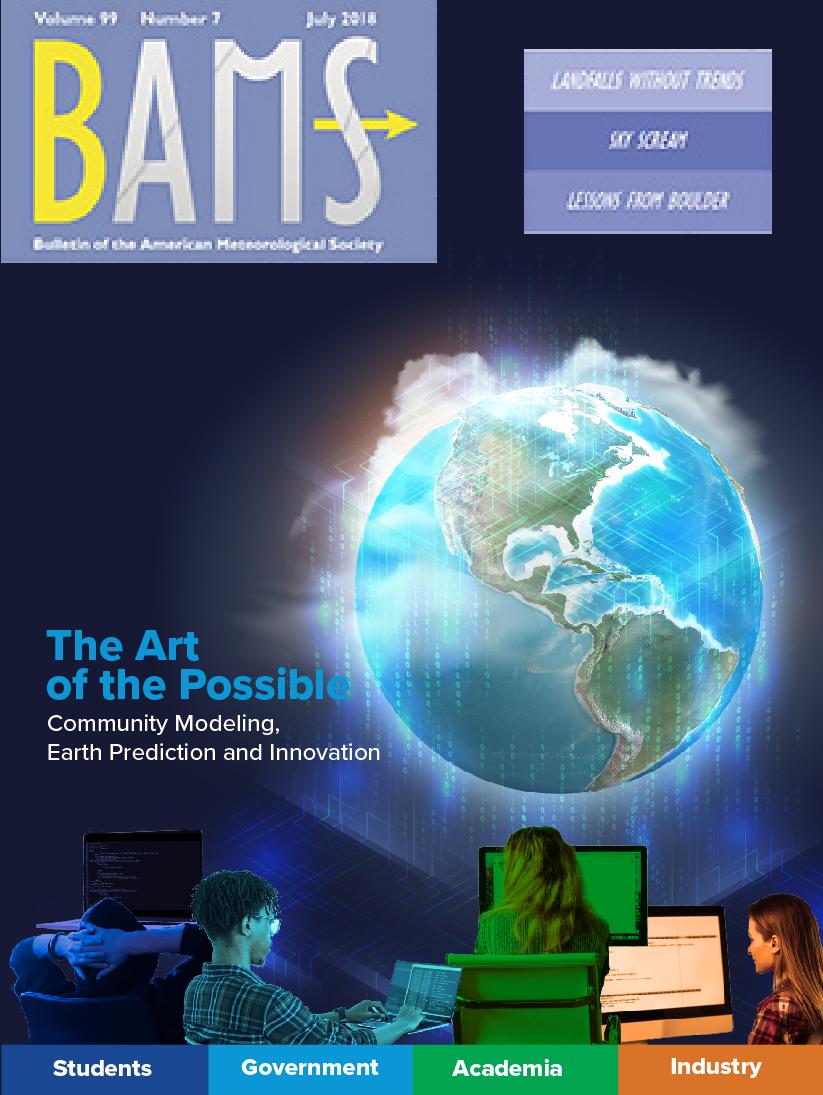 We need fewer users and more contributors.
How do I replicate EPIC event infrastructure?
How can we track contributors versus users across applications?
How can we utilize repeatable processes (CI/CD) to test applications have passed all gates?
Peer reviews need to be faster.
More tutorials:
Contributing to UFS GitHub
GitHub Discussion and how to get user support
Azure AZ-HOP 
Don’t wait for a survey/meeting email: support.epic@noaa.gov
‹#›
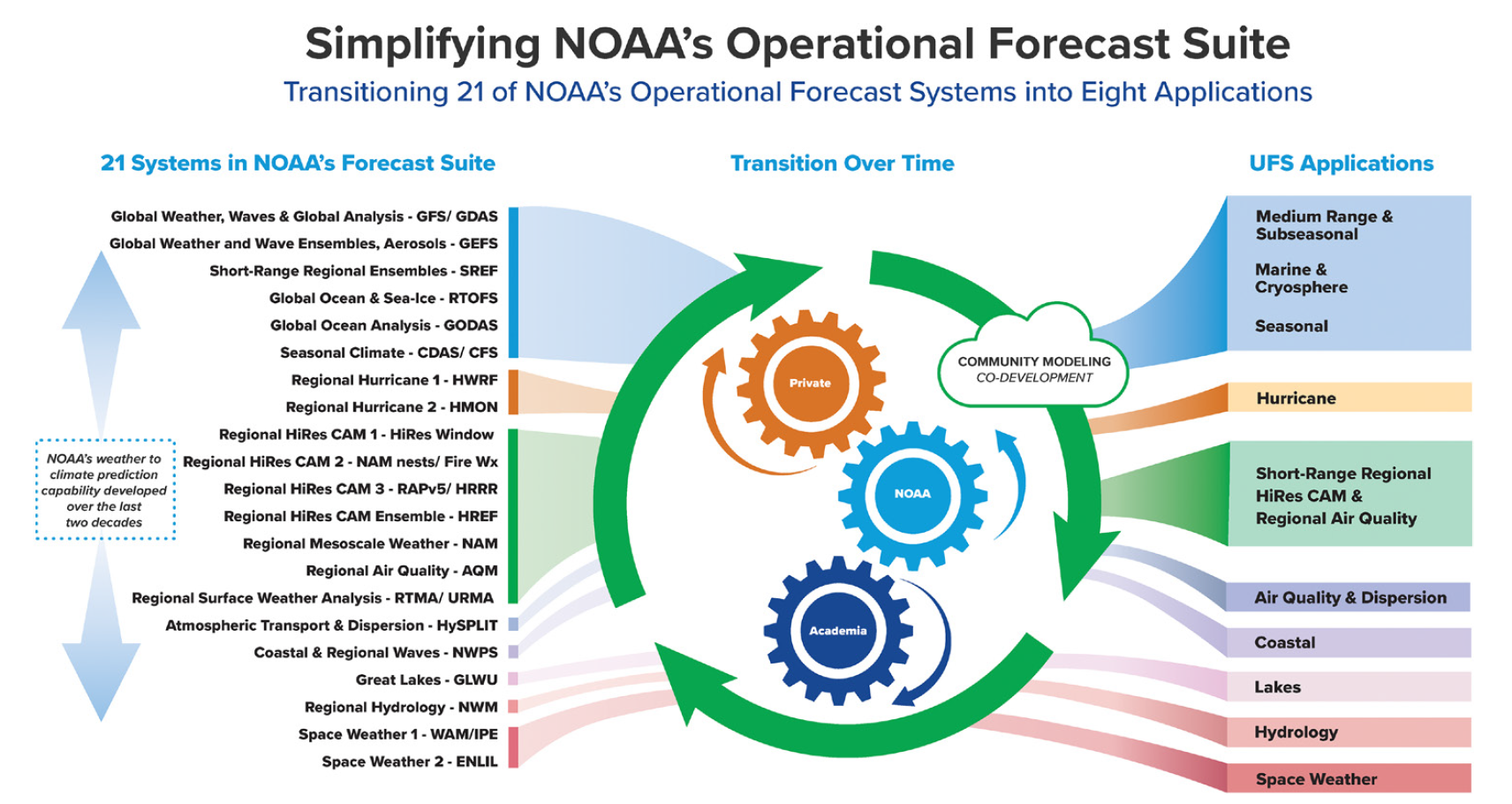 ‹#›
Uccellini et al. (BAMS, 2022)
EPIC Architectural Plans
Continued Plans:
CI/CD across more applications
Transparent Gates
Fail or Succeed Quickly
Enhanced testing frameworks
Advanced User Support
Configuration Management
Cloud configuration scripts
Community Tools
Unified Workflow
Community Events
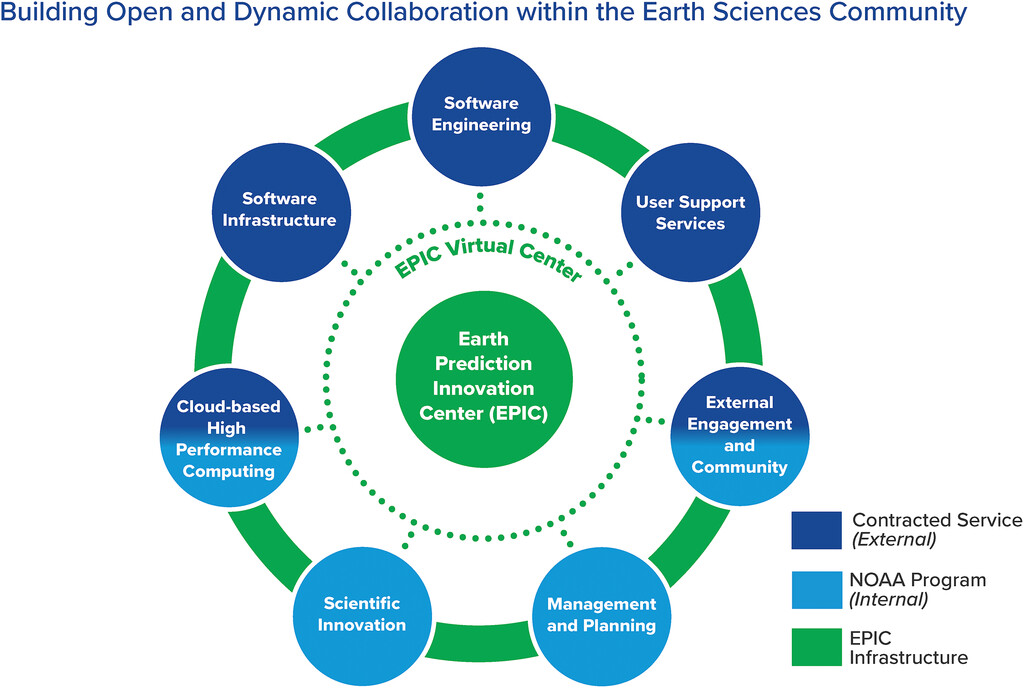 ‹#›
Community Infrastructure
EPIC Cloud Architecture
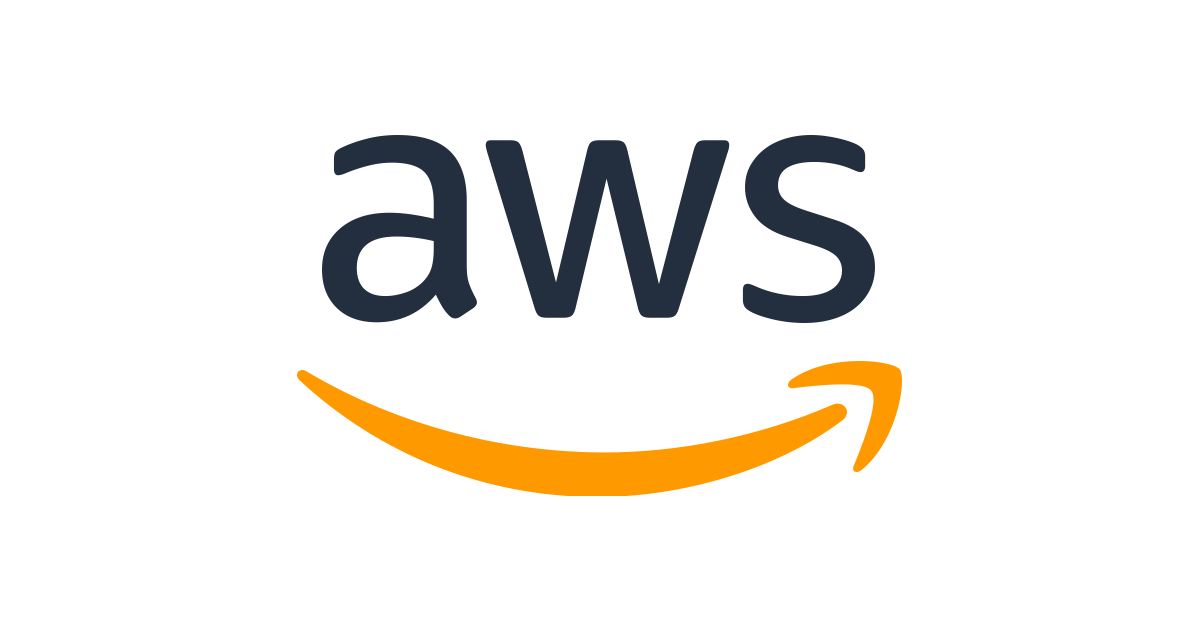 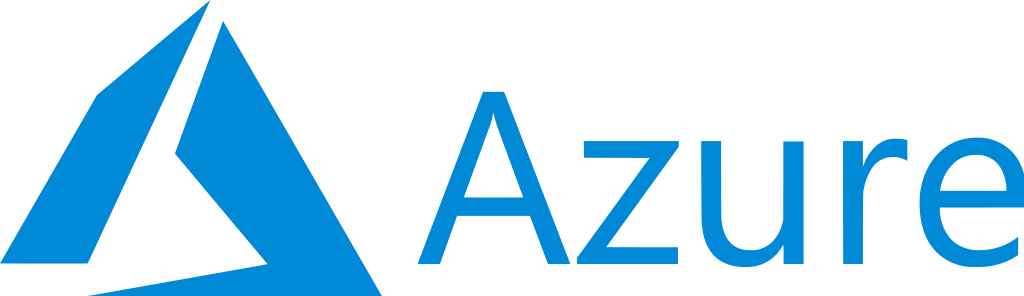 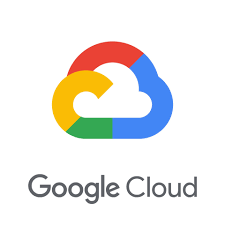 ‹#›
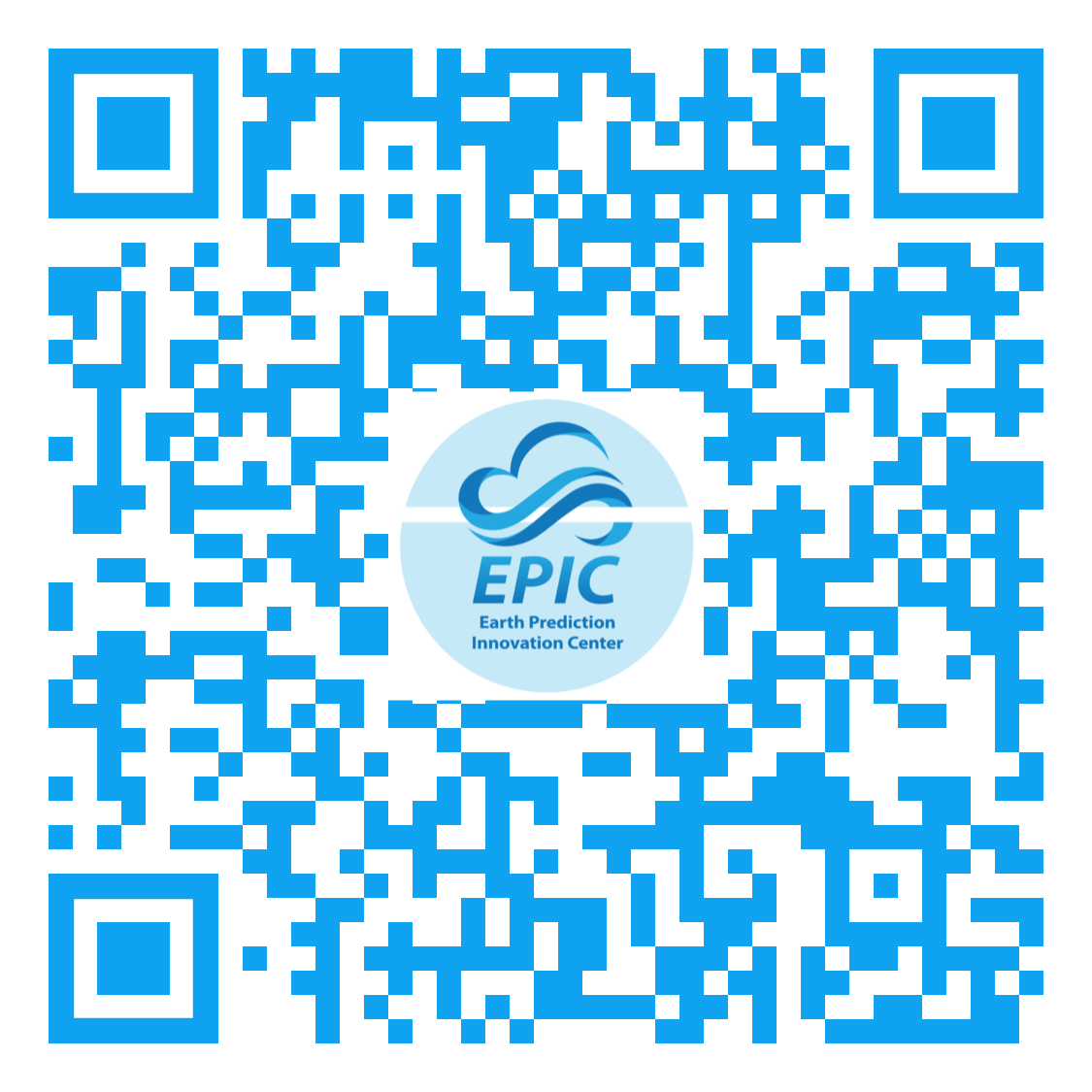 New Tutorial - Infrastructure as Code
Common Infrastructure using Packer - able to deploy on any CSP
https://github.com/NOAA-EPIC/packer-srwcluster
12 lines of code to build out and run SRW
Tutorials - Earth Prediction Innovation Center (noaa.gov)

Video 2: Creating a Head Node in AWS
Can be any of the CSP’s

Video 3: Running any application
Starting with SRW v2.1
Next: LandDA
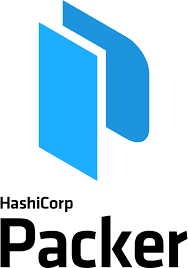 ‹#›
CI/CD Pipeline
Pipeline Gates
Average Build time
Average time per gate
Average build time per platform
Code Coverage
Forecast Skill
CI/CD Pipeline
Master Pipeline:




No-Integration Pipeline:
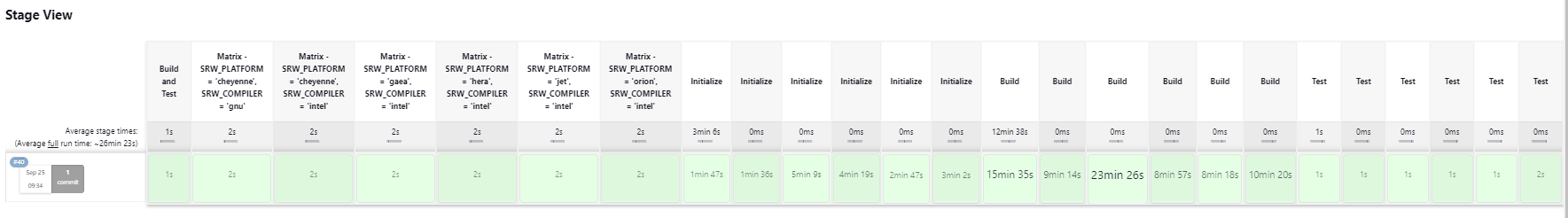 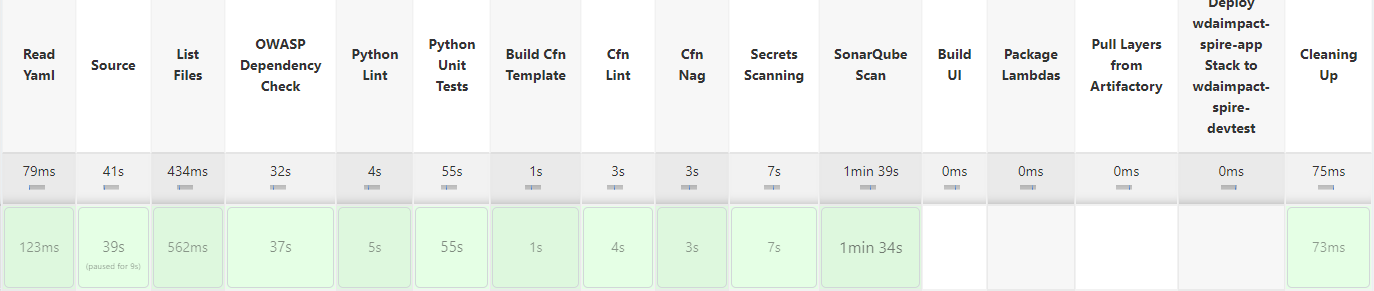 ‹#›
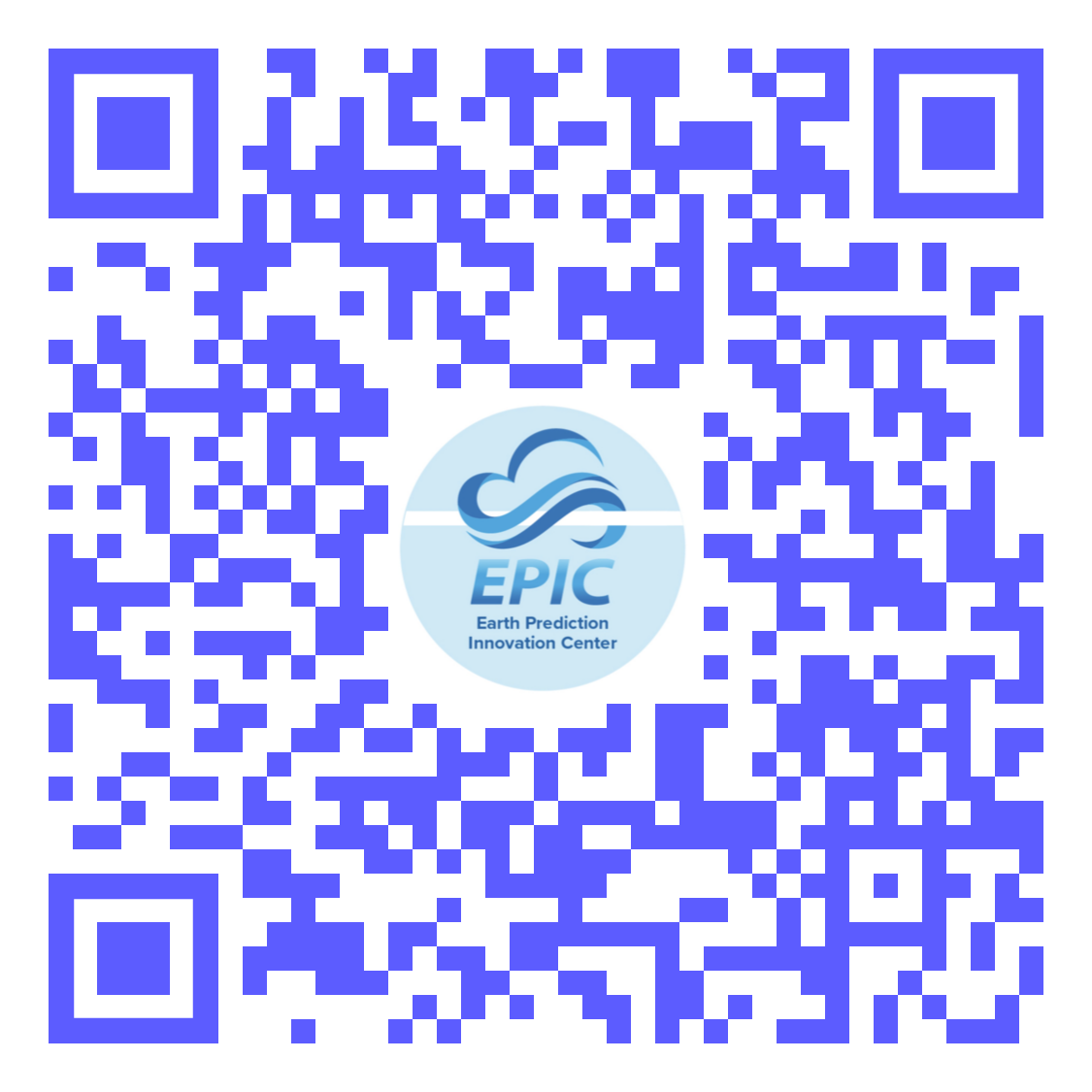 EPIC Dashboard - Selenium
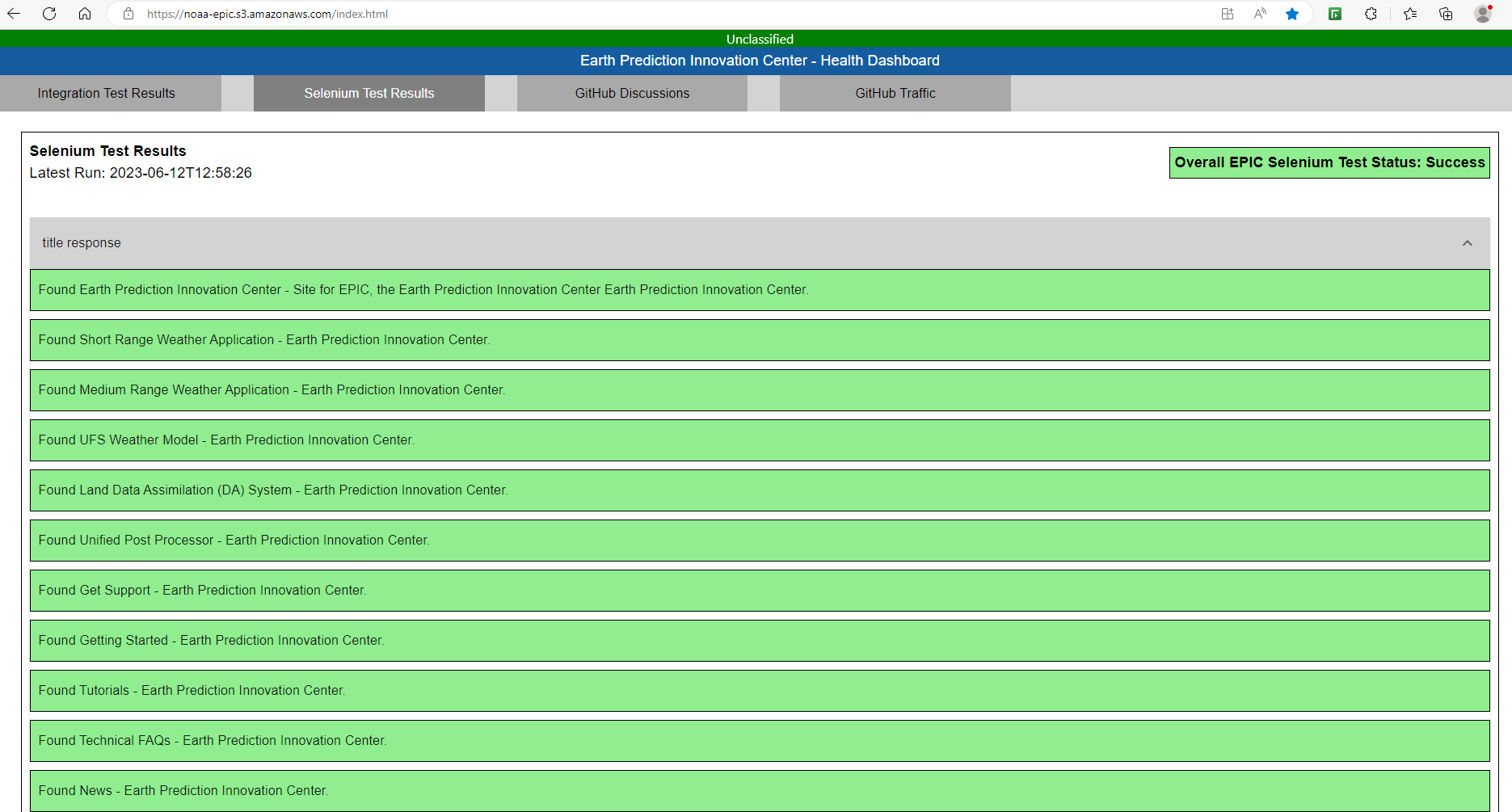 ‹#›
EPIC Dashboard - GitHub
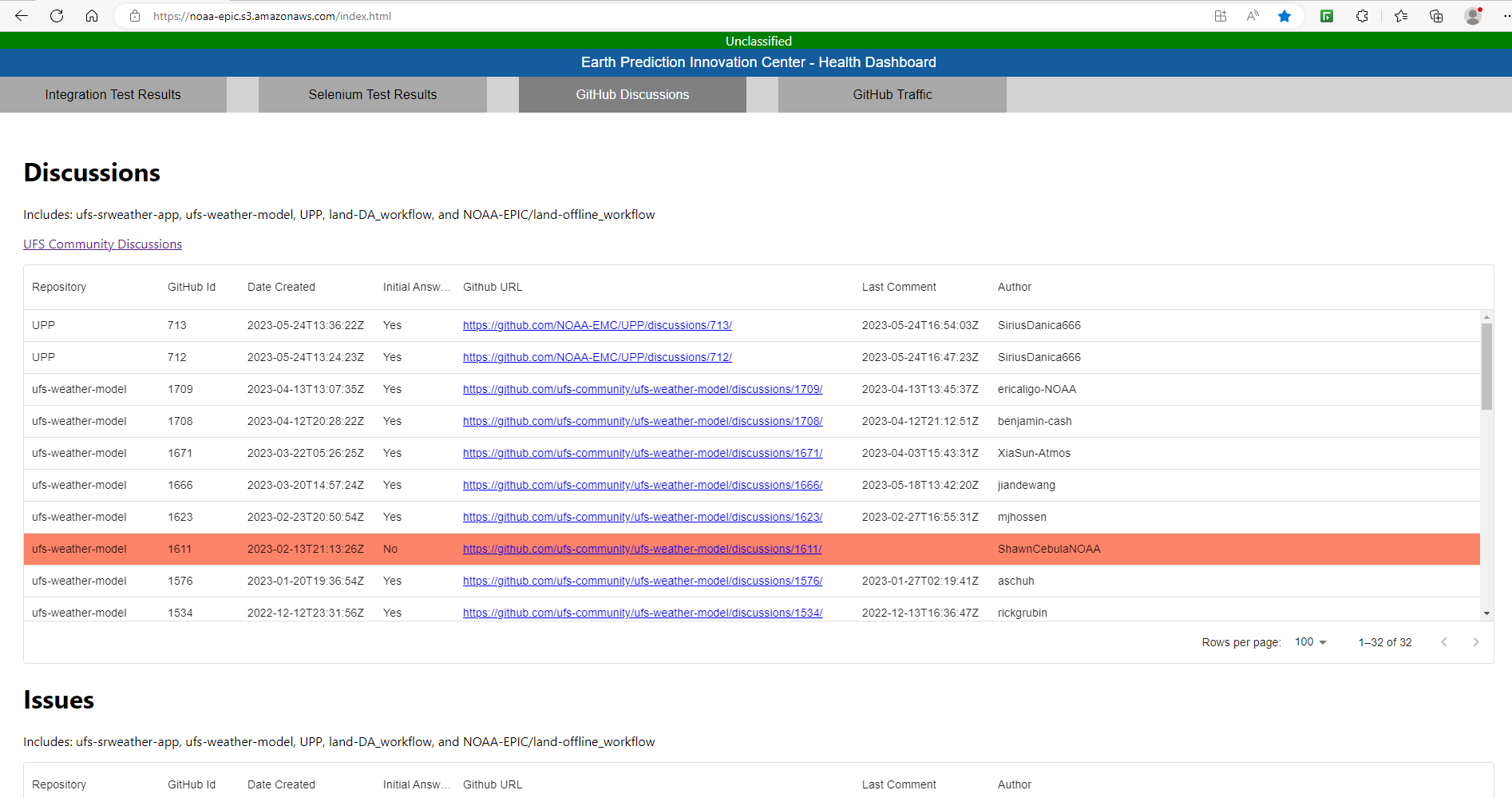 ‹#›
EPIC Dashboard - GitHub Traffic
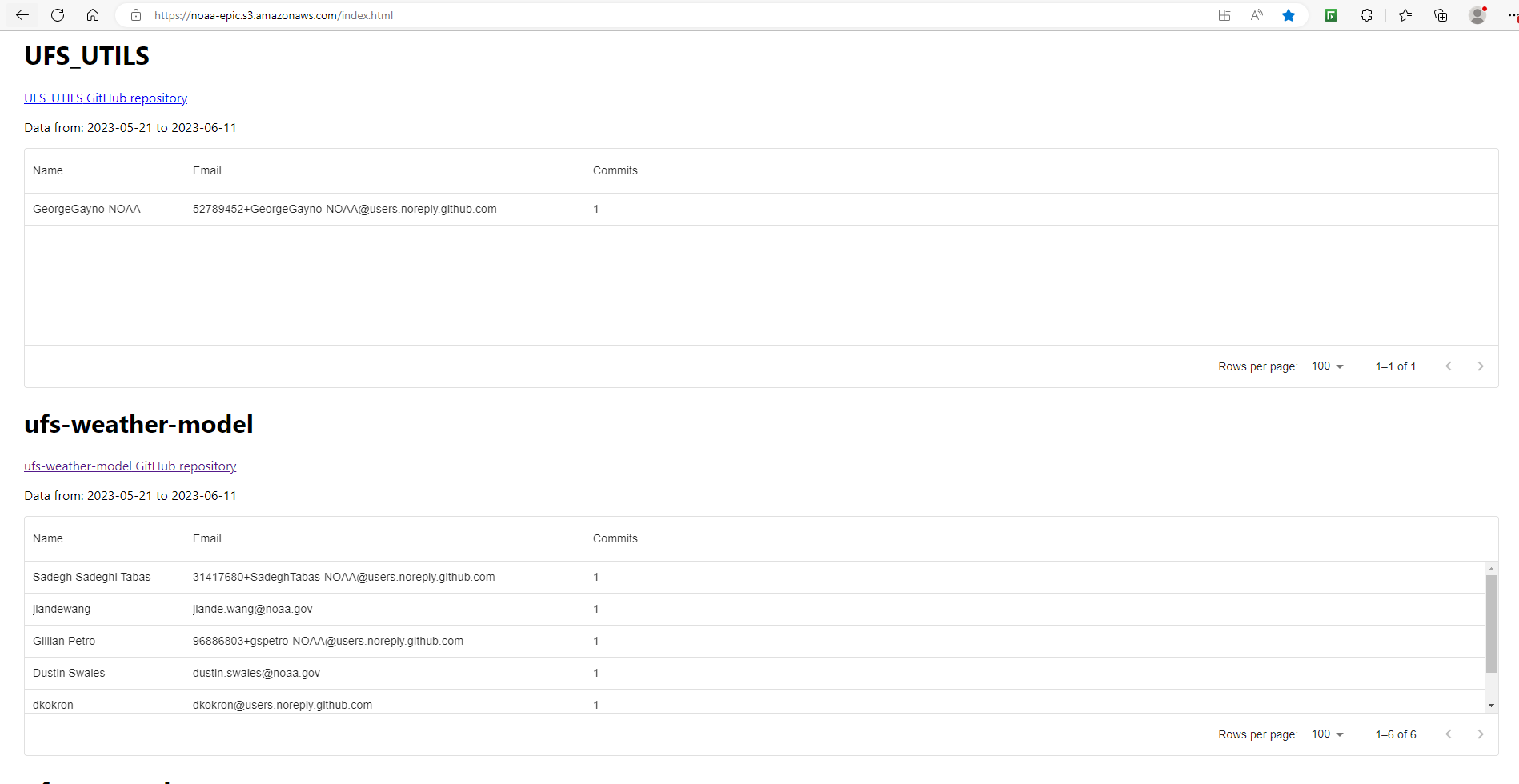 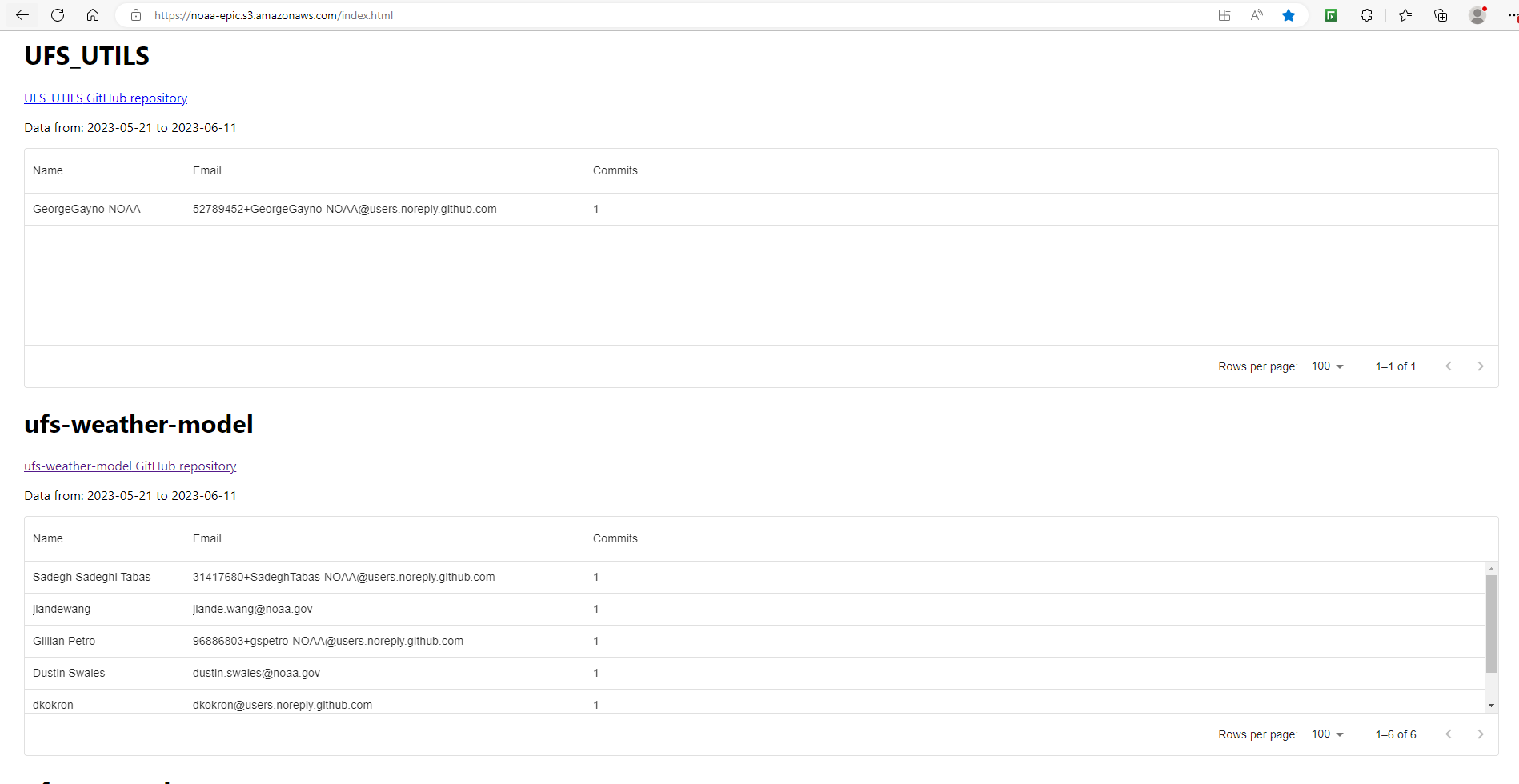 ‹#›
EPIC Dashboard - Pipeline
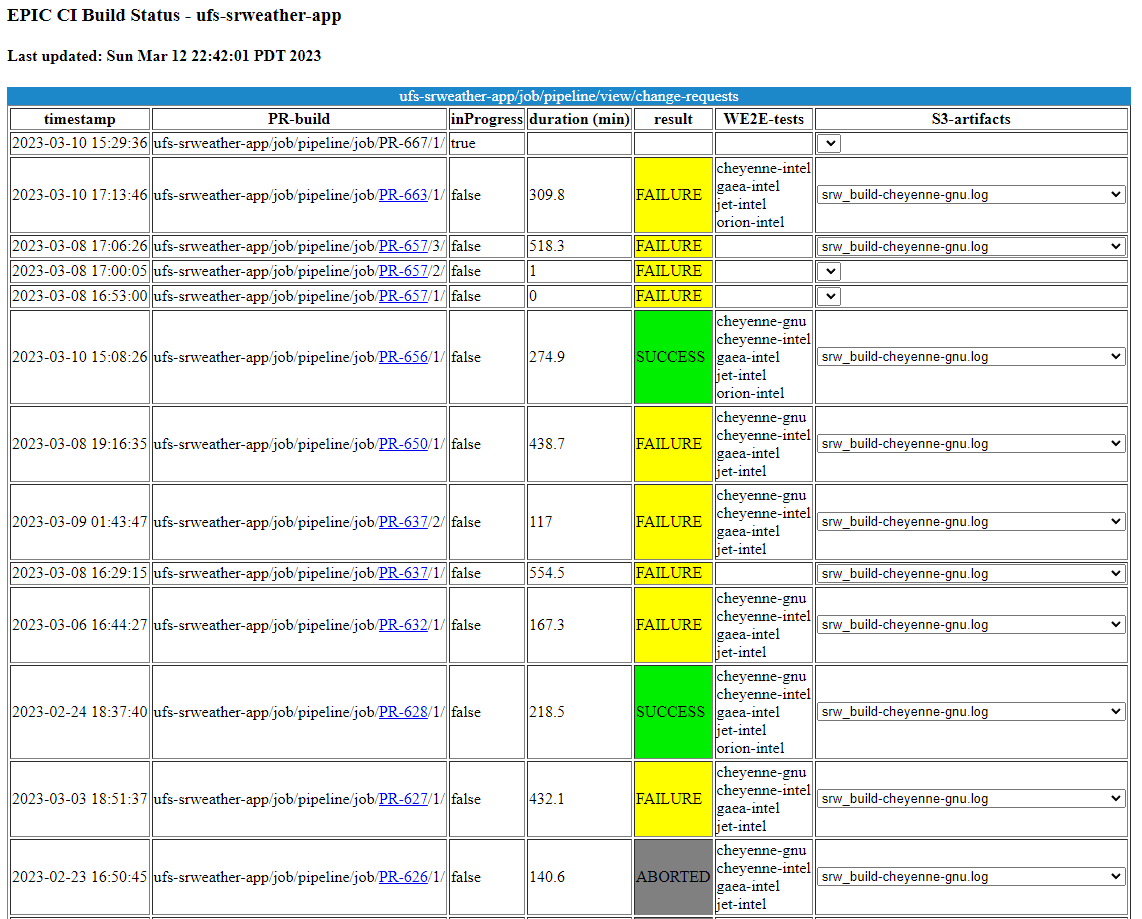 ‹#›
Implemented Process
UFS-SRW Application - Example
Infrastructure – Update the CICD pipeline of the SRW to include the driver for forecast verification 
Scientific Hypothesis – Evaluate the impact on severe winter weather with the relevant UFS case to validate the hypothesis, i.e., Indianapolis case 
Objective Verification – Calculate skill score index based on weighted average of a combination of metrics (RMSE), variables (wind speed, dew point temperature, temperature, and pressure at the lowest level in the atmosphere), and lead time
Output – Every source code update has a performance indicator; i.e., aiming for higher than 1.0.
Next Steps
Expansion of the infrastructure to all the UFS repositories, already in the Land DA 
Well-established problems with focused research and development 
Significant increase to HPC resources dedicated to the testing, i.e., currently the SRW testing is not triggered due to the lack of resources
Support for incremental change in development mindset, there are already great examples
‹#›
Tutorials and Training
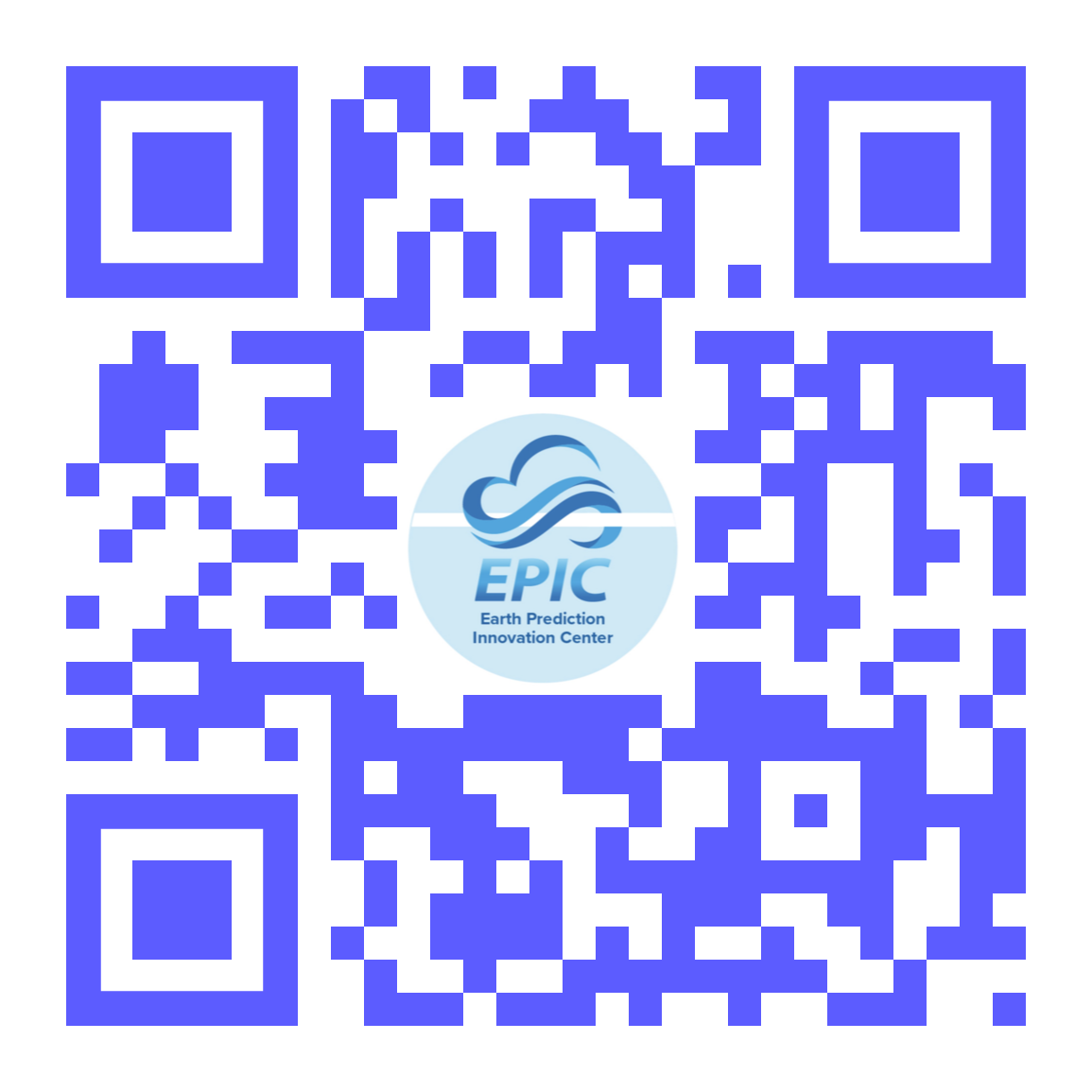 Community Engagement Activities
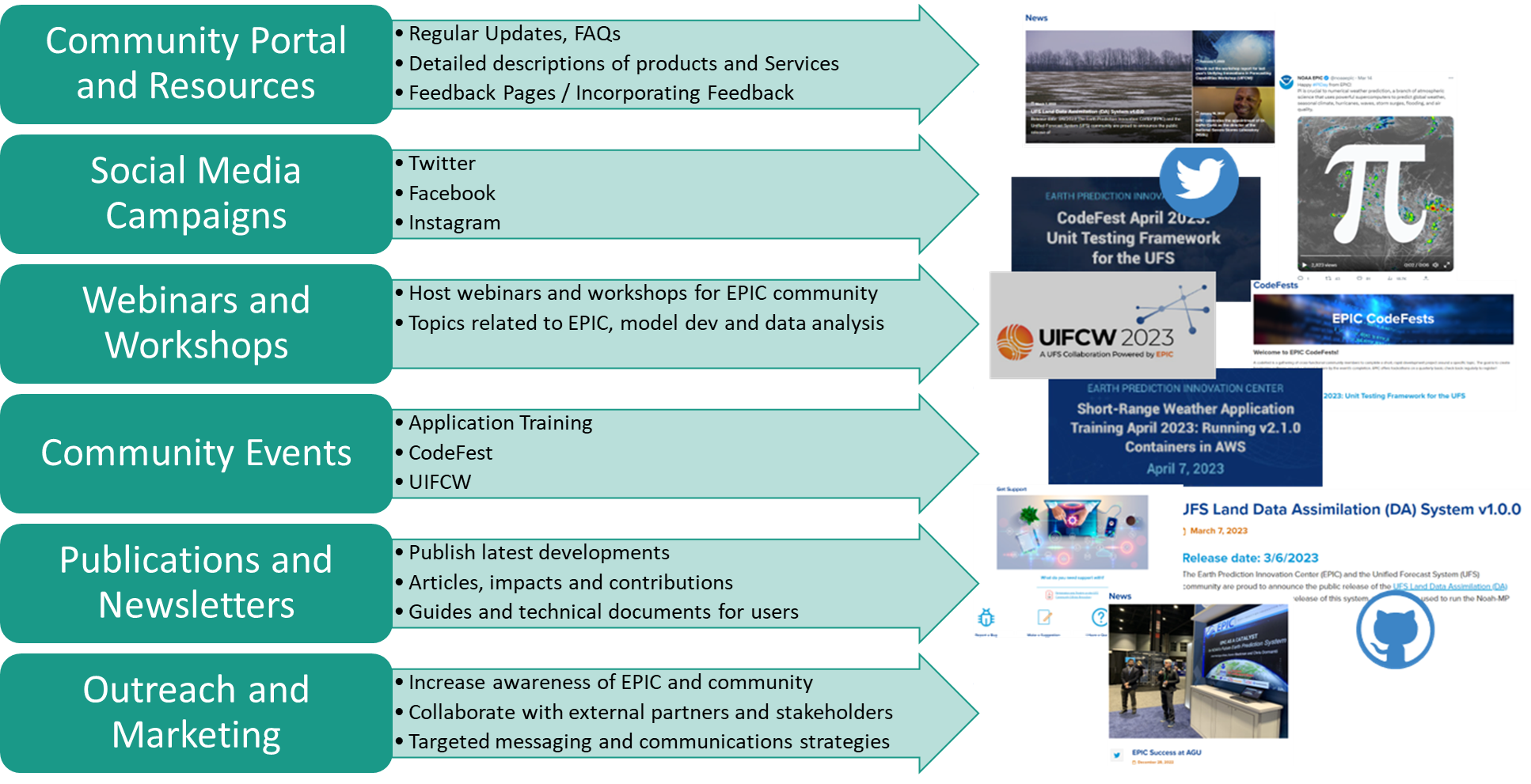 ‹#›
Upcoming Events, Projects & Promotions
Quarterly CodeFests & Application Trainings
Short-Range Weather CodeFest 2023: Unit Testing Framework for UFS - April 3-7, 2023
Short-Range Weather Application Training 2023: Running V2.1 Containers in AWS - April 7, 2023
EPIC CodeFest June 2023: Unit Testing Framework for the UFS - June 19-23, 2023
EPIC Application Training June 2023: Land Data Assimilation (DA) System - June 23, 2023
Plan/Host UIFCW, Summer 2023
Quarterly Video Tutorials 
UPP webpage on ECP (support transitioned from DTC to EPIC)
Explore combining EPIC-UFS Communications Strategy
Conferences (AGU & AMS)
Launch an EPIC-UFS Newsletter
Develop an enhanced metrics dashboard for the ECP
Identify potential areas for improvement and engagement, discover new ways to incentivize external participation
‹#›
Need for testing and governance
Testing Framework
Objective: To quantify the impact of any code update, in terms of forecast accuracy and computational performance. 

Homogenize testing infrastructure
Optimized testing (Reduction of cost)
Simplification of Code Management
User-friendly 
Multi-level testing
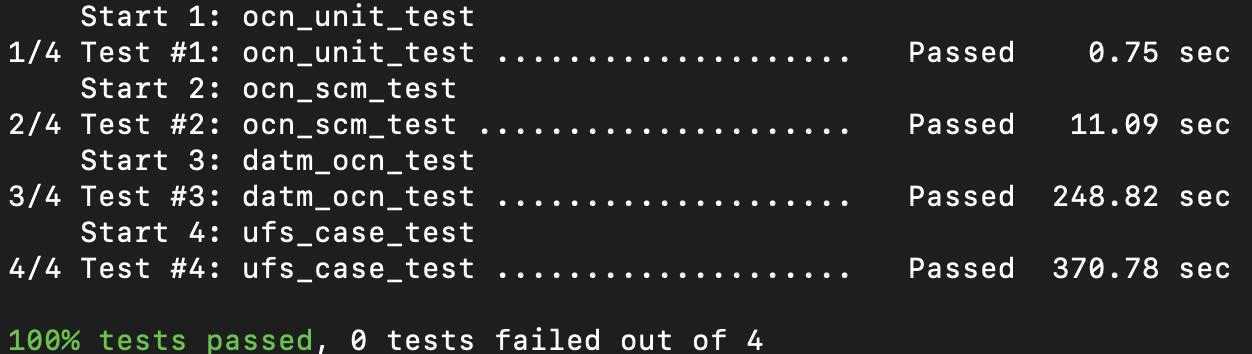 Increasing Complexity
‹#›
Different  Resolution
Different  Physics Parameterizations
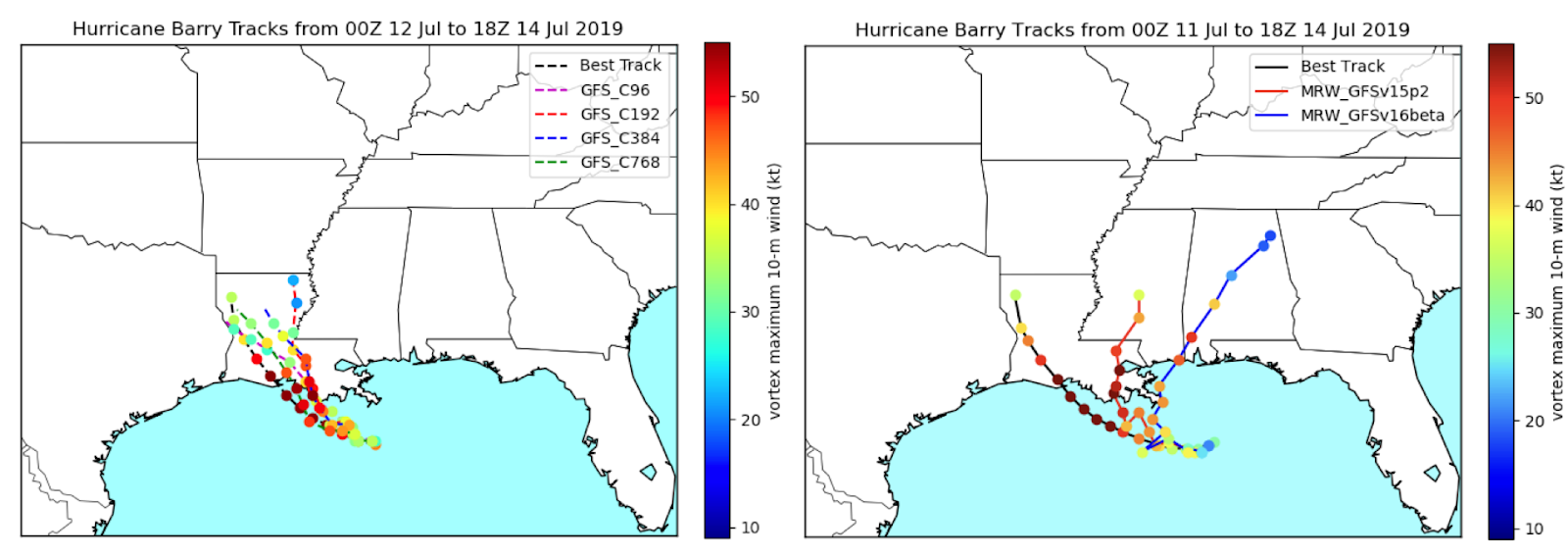 Infrastructure as an Innovation’s Catalyst
Work in Progress by EPIC contract with the UFS Community
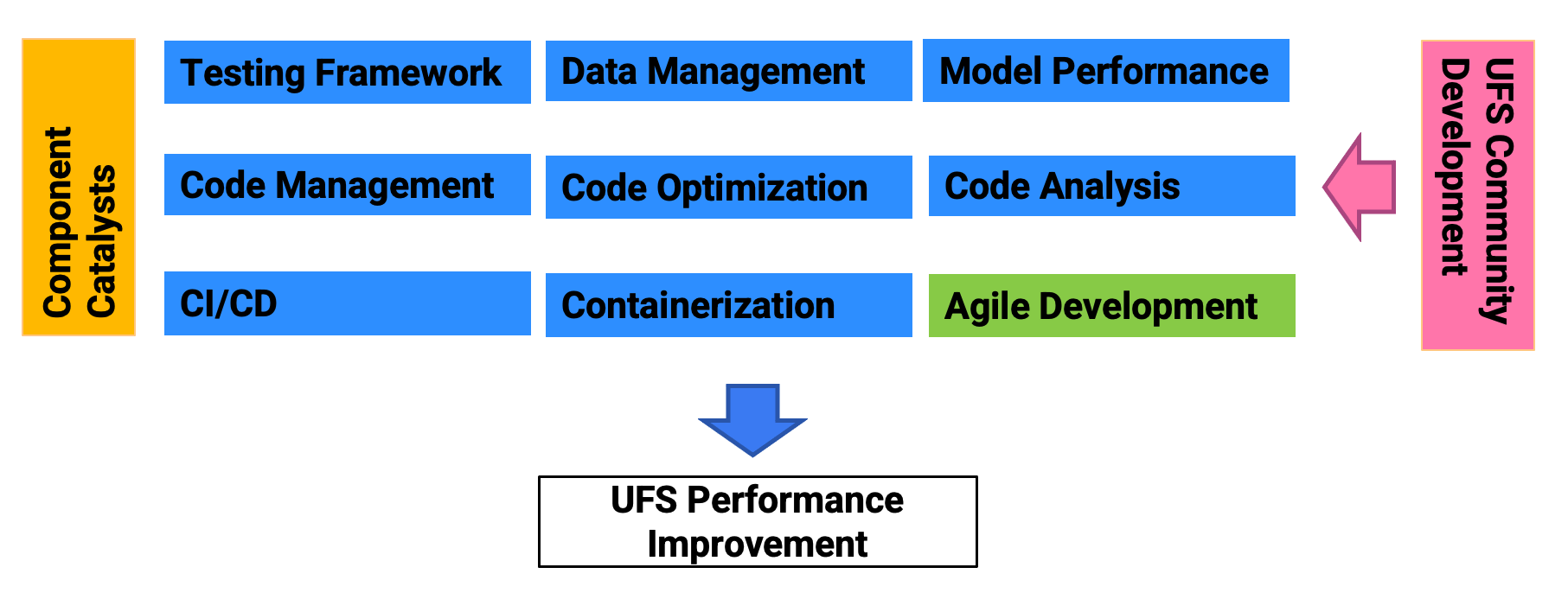 Creation of a prosperous environment for rapid innovation!
‹#›
Closing
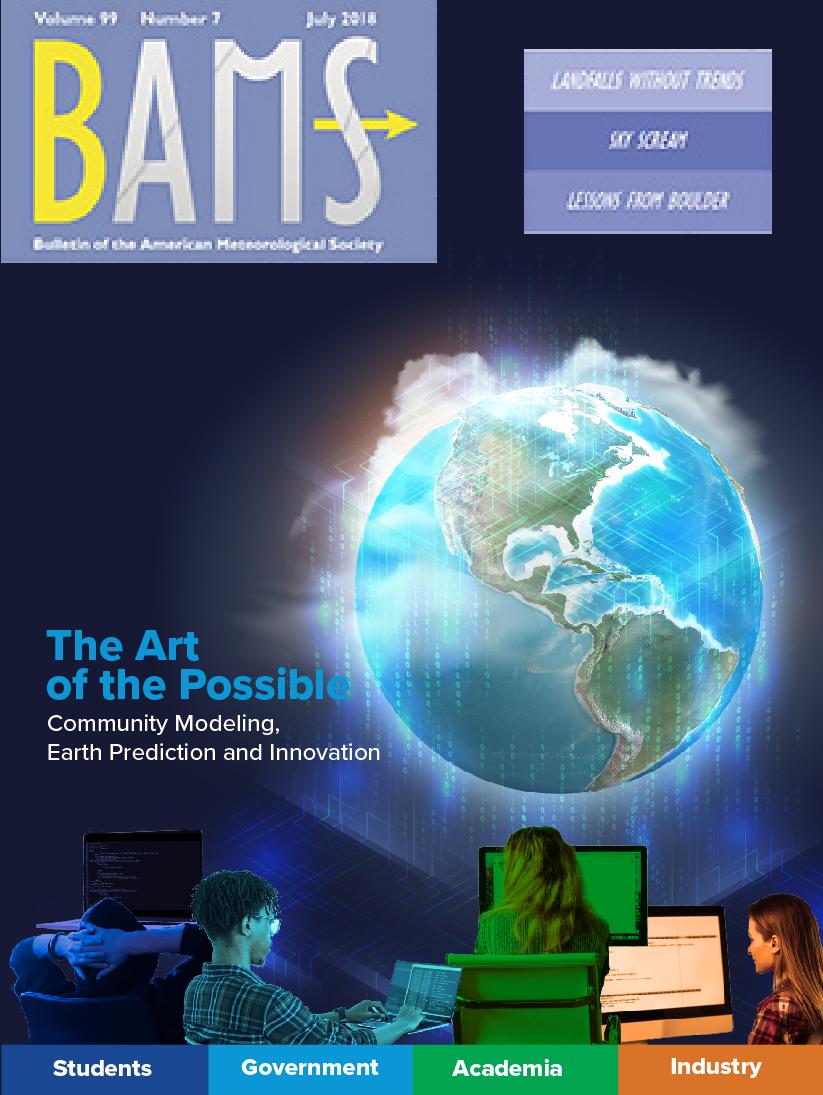 We value continuous feedback
Our Advanced User Support Team is prepared to assist as needed with your technical questions.
Await your transparent tools
Community Dashboard
Infrastructure as code
CI/CD Pipeline results are public for all applications
More tutorials:
Contributing to UFS GitHub
GitHub Discussion and how to get user support
Azure AZ-HOP 
Don’t wait for a survey/meeting email: support.epic@noaa.gov
‹#›